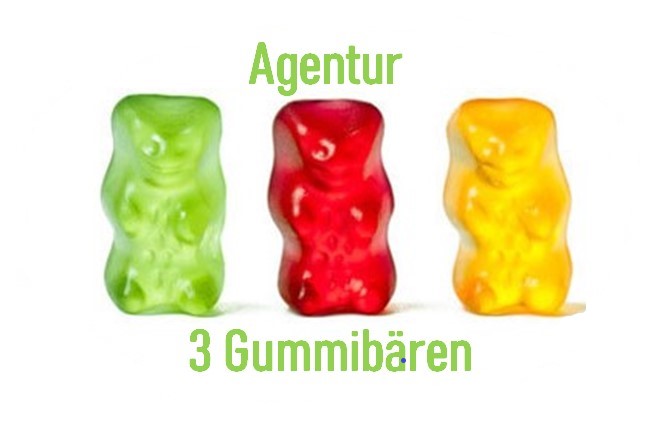 Fundraisingkonzept für die Evangelische Kirchengemeinde Halver
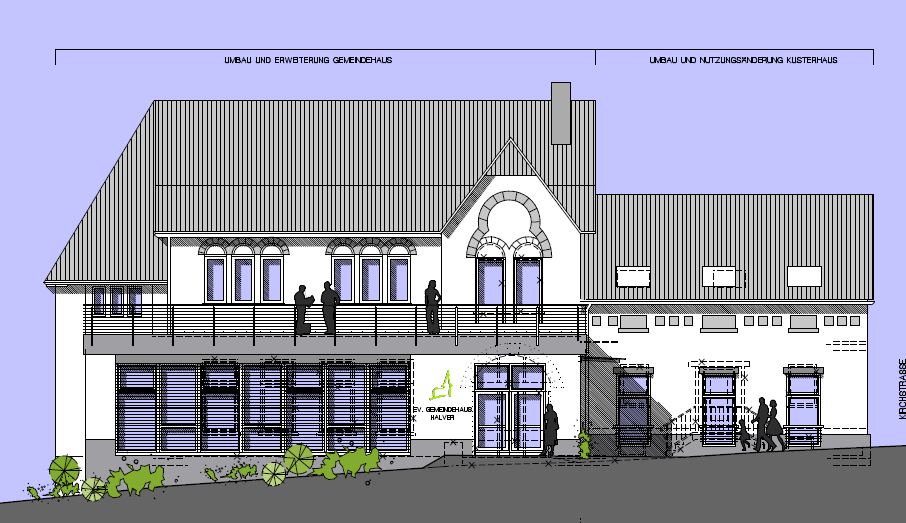 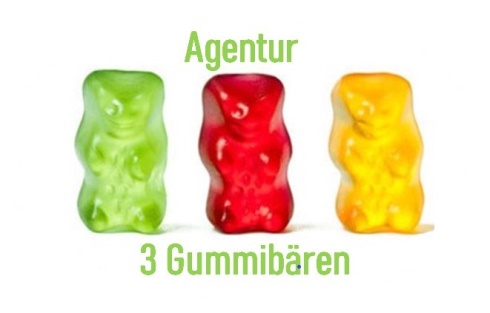 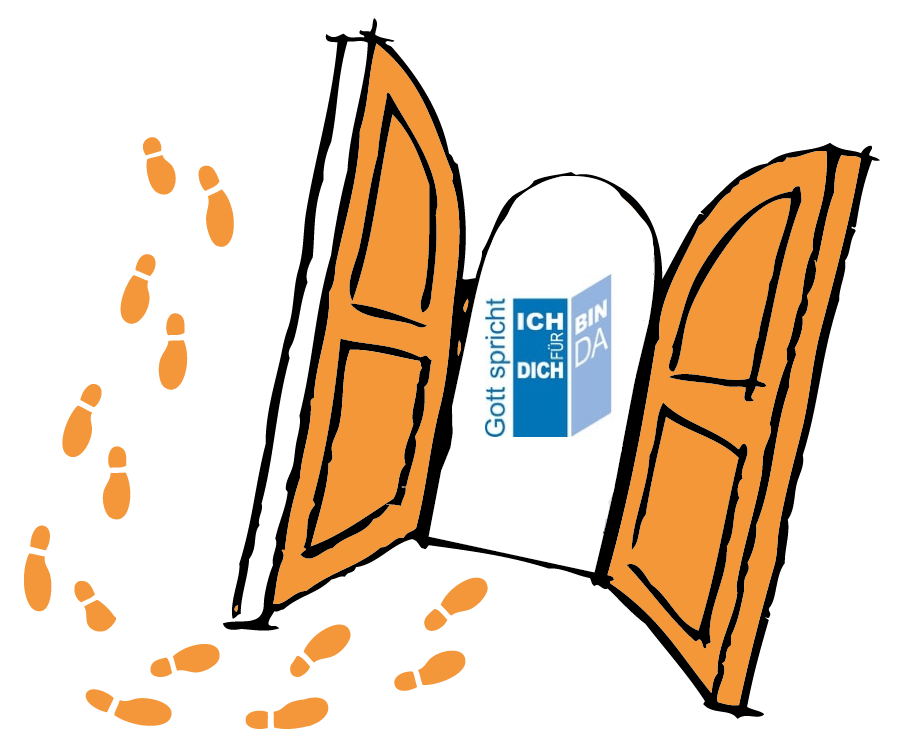 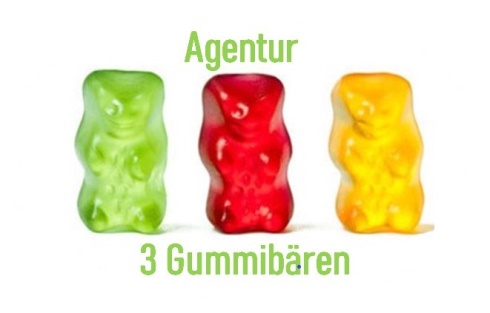 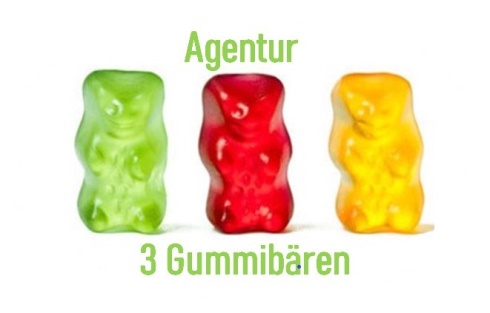 Fortbildungen
Feierlichkeiten
Gastfreundschaft
Tagespflege
Haus der offenen Tür
Vermietung
Kulturveranstaltungen
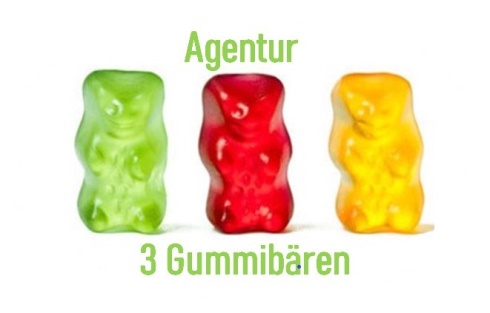 Gemeindeversammlung
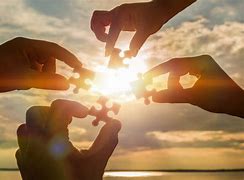 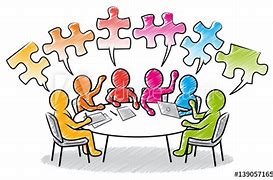 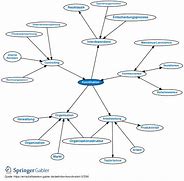 Klausurtagung
Projektvisualisierung & Spendenbarometer
Gemeindebüro: Koordination der Vermietung
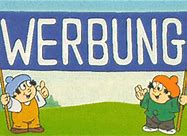 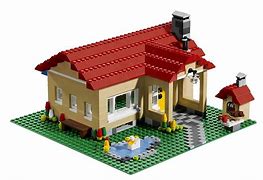 in Gruppen
& Kreisen
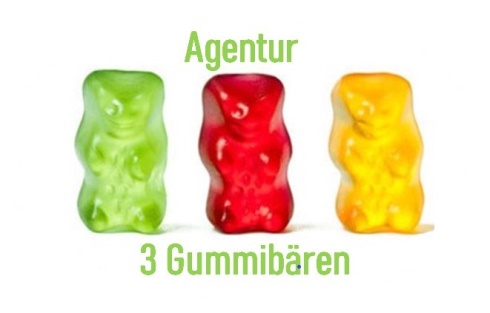 Aufgaben der Fundraising-Gruppe
Erstellung und Versendung der Spendenbriefe
Begleitung der Maßnahmen im Gemeindebrief
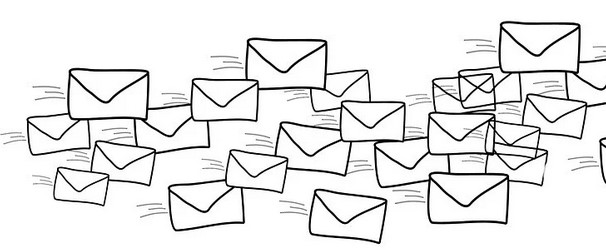 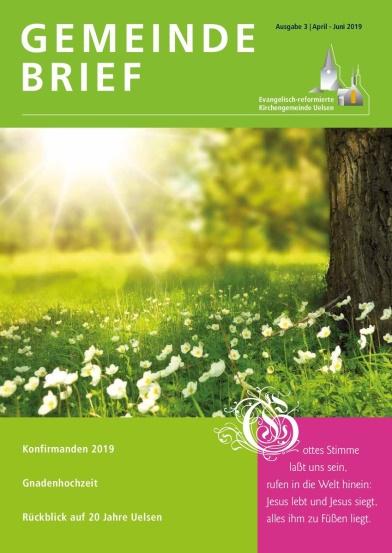 Onlinespendenbutton
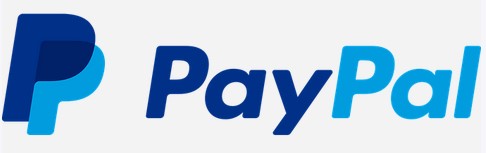 Förderanträge
Anfrage und Koordination von Eigenleistungen
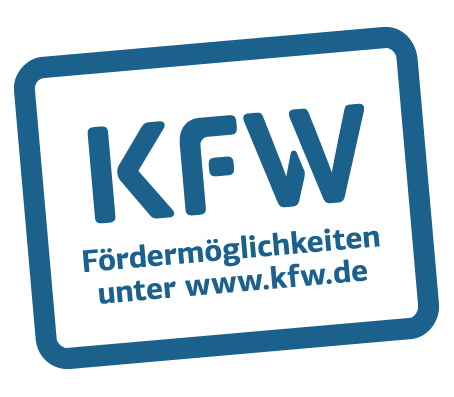 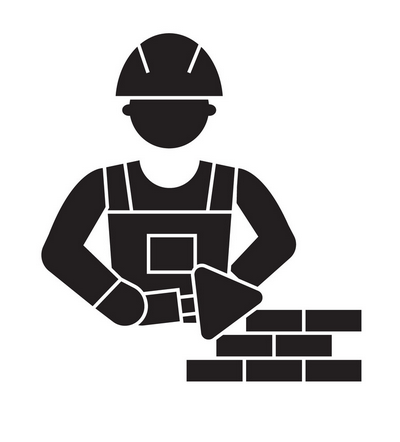 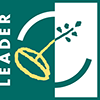 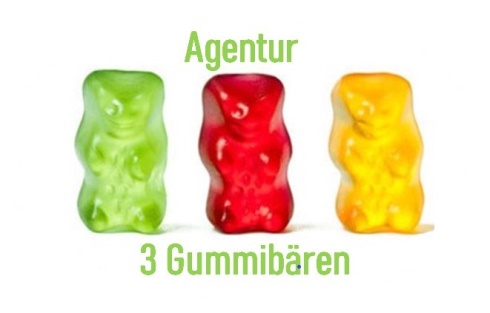 Aufgaben der Gruppen und Kreise
Schubkarrensammlung
Nicol-Ei
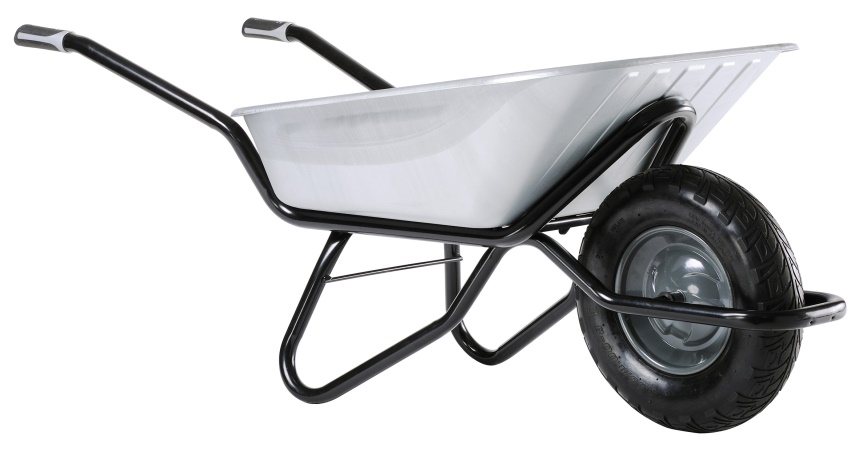 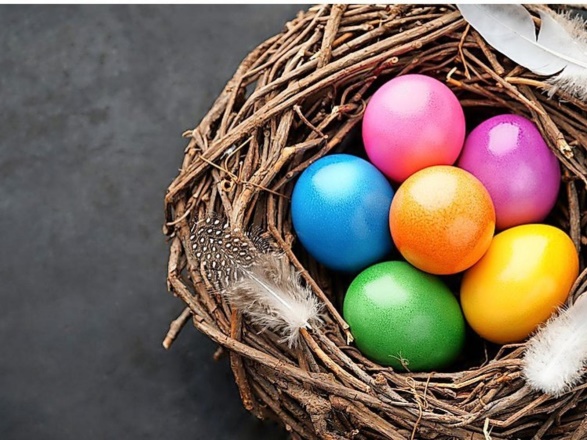 Baggersammlung
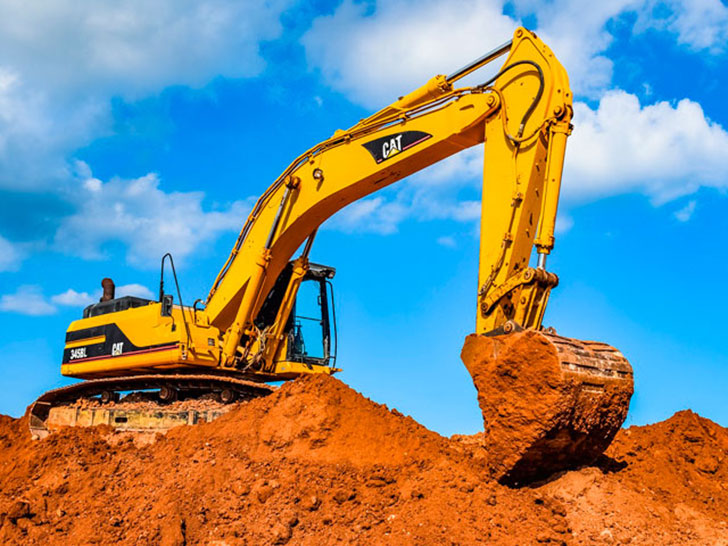 Rent-a-Choir / Rent-an-Orchestra
Treppenlauf
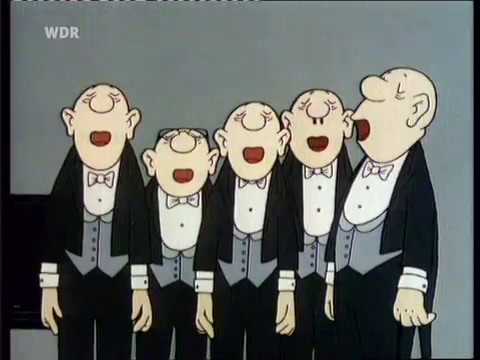 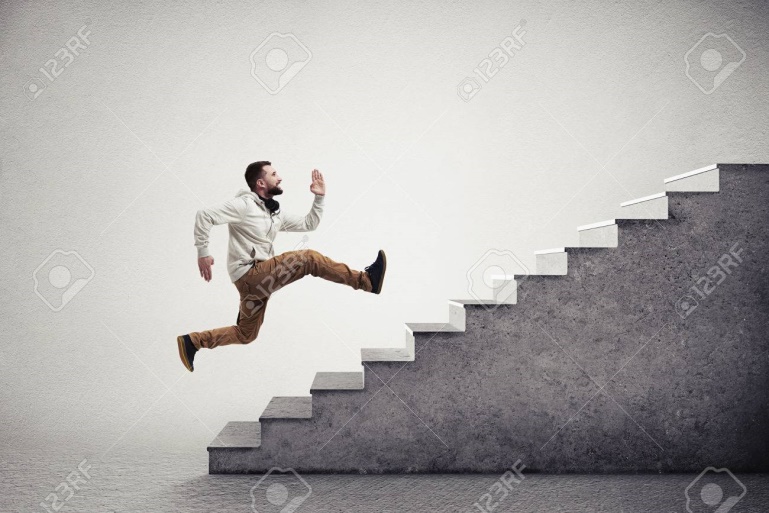 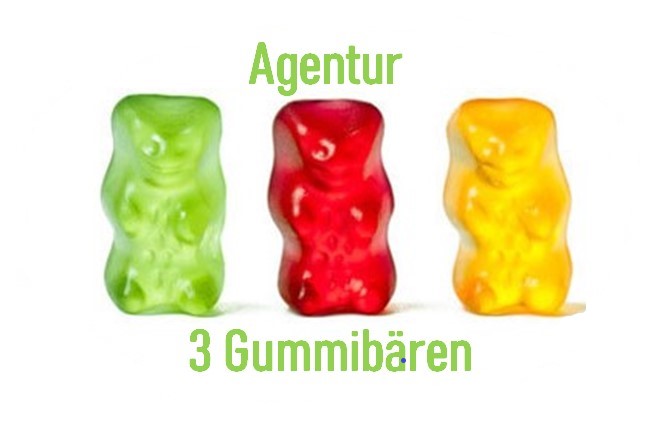 Vielen Dank für Ihre Aufmerksamkeit!